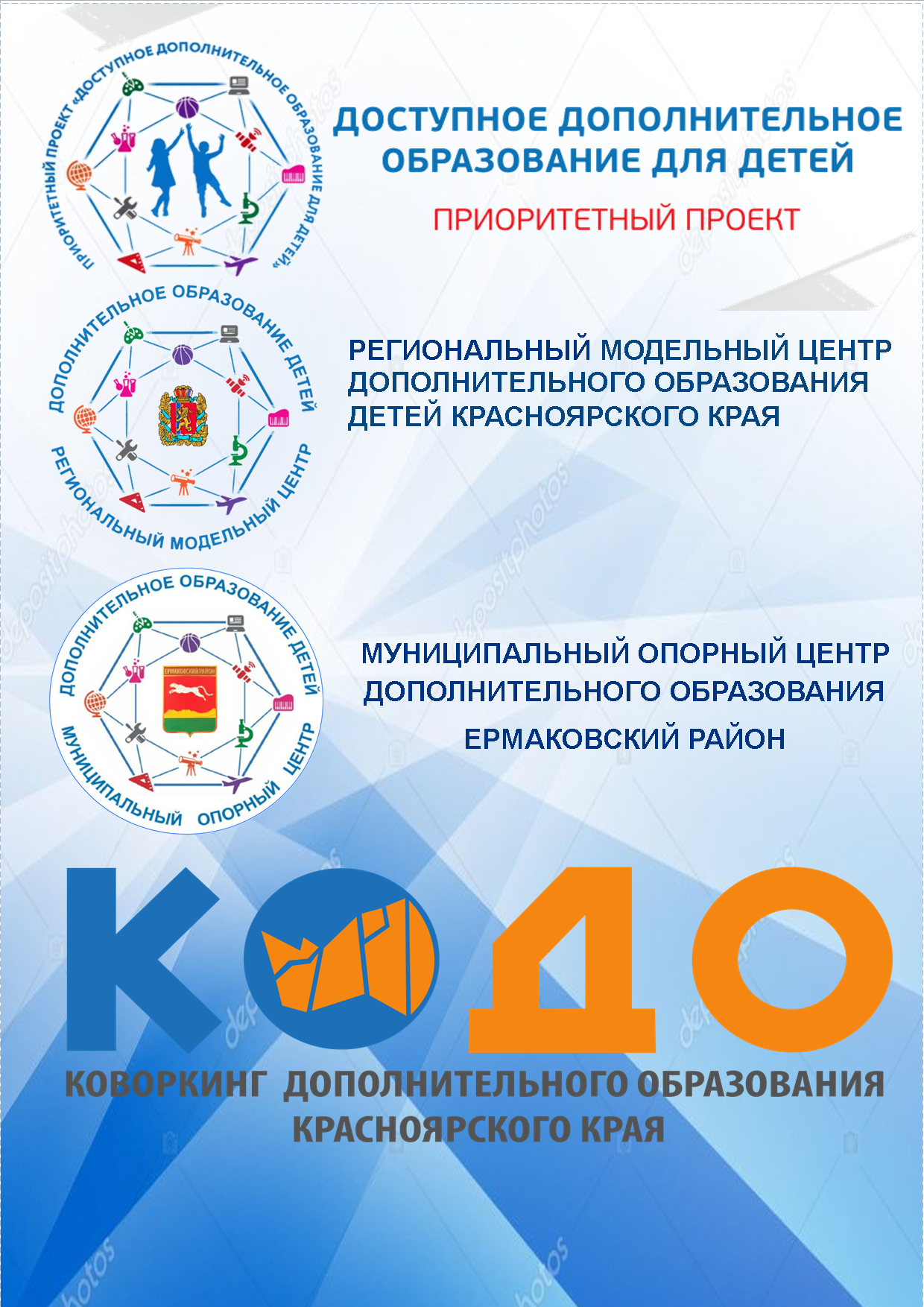 Семинар-совещание
«Исполнение целевых показателей региональной системы дополнительного образования в Ермаковском районе»





20.10.2021 г.
Программа семинара-совещания
«Исполнение целевых показателей региональной системы дополнительного образования в Ермаковском районе»
 
Дата:   «20» октября 2021 г.
Время проведения: 08:15 – 09:20
Цель: Организация межведомственного взаимодействия по вопросу выполнения целевых показателей региональной системы дополнительного образования в Ермаковском районе.
Задачи: 
Организовать взаимодействие между УО, МОЦ и образовательными организациями района по увеличению охвата дополнительным образованием детей в Ермаковском районе;
Представить статистические данные по охвату детей из АИС Навигатор в разрезе каждой образовательной организации;
Представить статистические данные по охвату детей дополнительным образованием из базы КИАСУО;
Представить «Дорожную карту» по повышению целевых показателей охвата детей дополнительным образованием в Ермаковском районе;
Рассмотреть нормативно-правовой аспект реализации ДООП;
Рассмотреть типичные ошибки работы в АИС Навигатор.
Статистические данные по охвату детей
данные РМЦ и АИС Навигатор
Статистические данные РМЦ
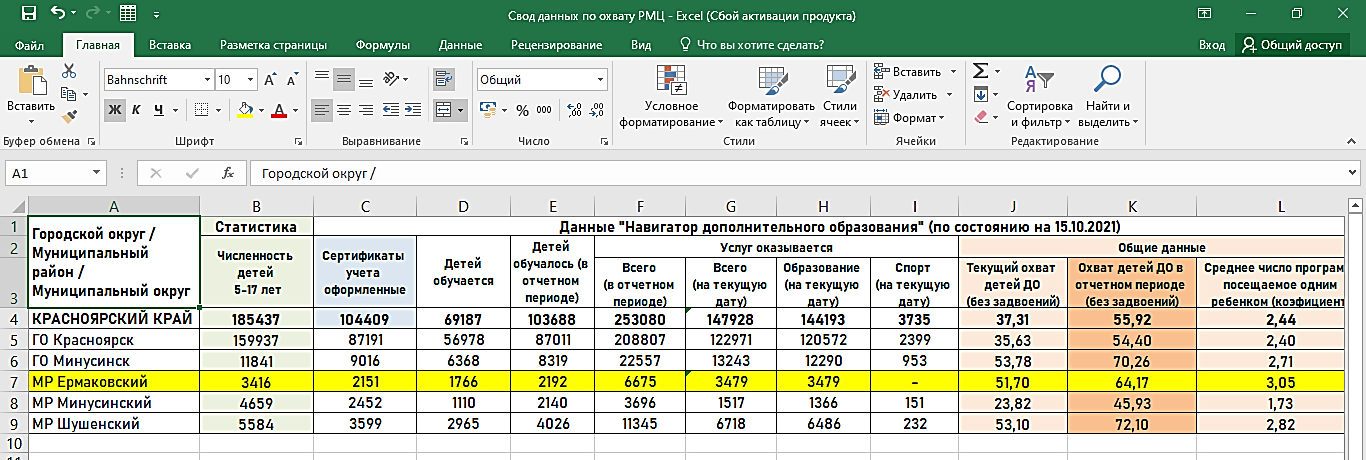 Эти данные ежедневно передаются в Министерство образования Красноярского края
Эти данные ежедневно передаются в Министерство образования Красноярского края
Статистические данные из АИС Навигатор
Сравнительные данные «НАВИГАТОР – ШКОЛА»
ДОРОЖНАЯ КАРТА 
по увеличению охвата ДО
 в Ермаковском районе 
не менее 70 %
Типичные ошибки в работе с АИС Навигатор
!!!  Не правильно пишут НАИМЕНОВАНИЕ ПРОГРАММ.
В строке должно быть написано полное наименование программы с заглавных букв и кавычки «елочки». Никаких направленностей там не должно быть!

Н-р: ДОПОЛНИТЕЛЬНАЯ ОБЩЕОБРАЗОВАТЕЛЬНАЯ ОБЩЕРАЗВИВАЮЩАЯ ПРОГРАММА «РОСТОК»
!!!  Не правильно пишут НАИМЕНОВАНИЕ ПРОГРАММ.
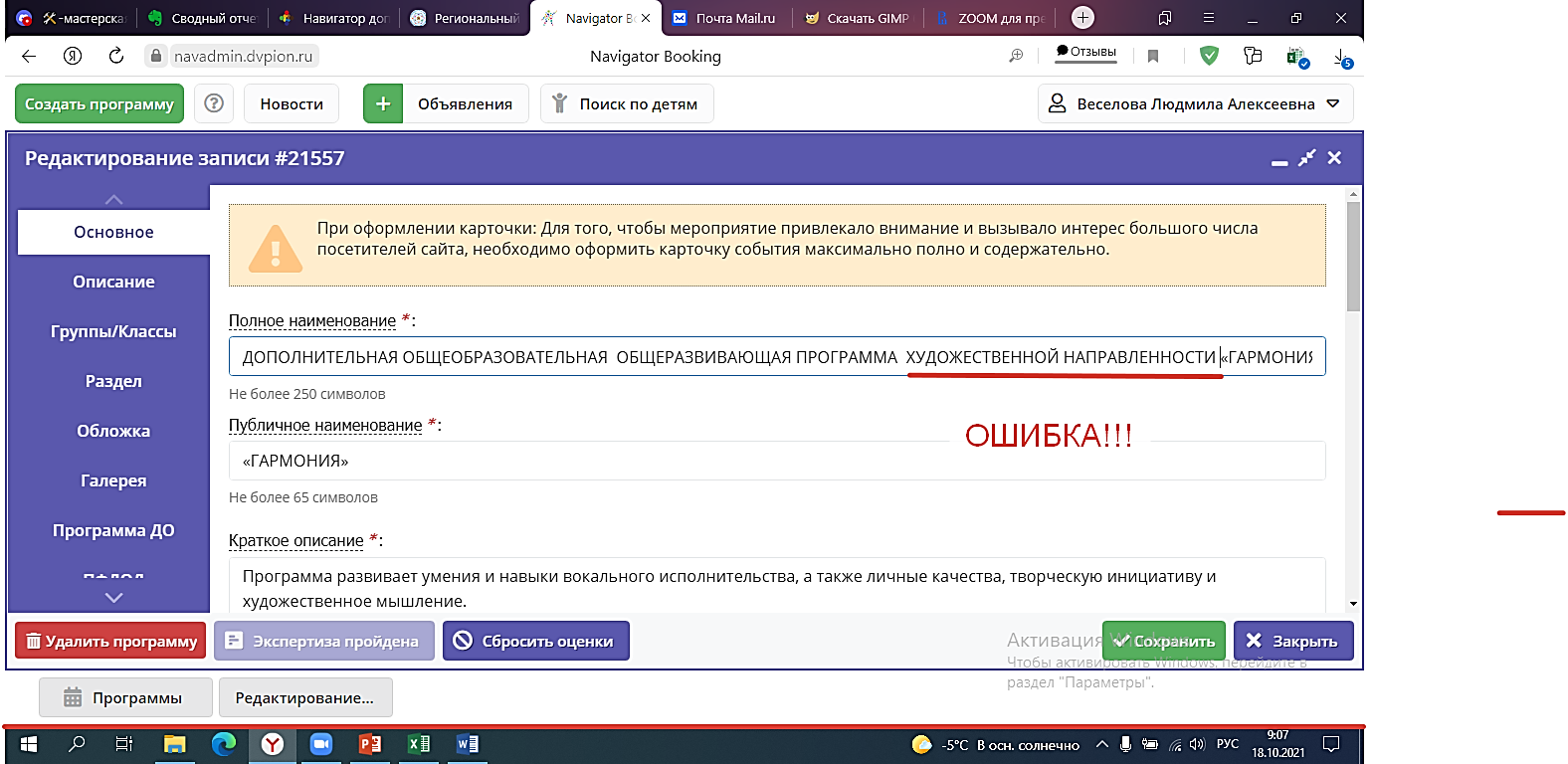 !!! В публичном названии программы должно быть ТОЛЬКО НАЗВАНИЕ ПРОГРАММЫ (требование РМЦ)
Н-р: «РОСТОК»
!!! В публичном названии программы должно быть ТОЛЬКО НАЗВАНИЕ ПРОГРАММЫ (требование РМЦ)
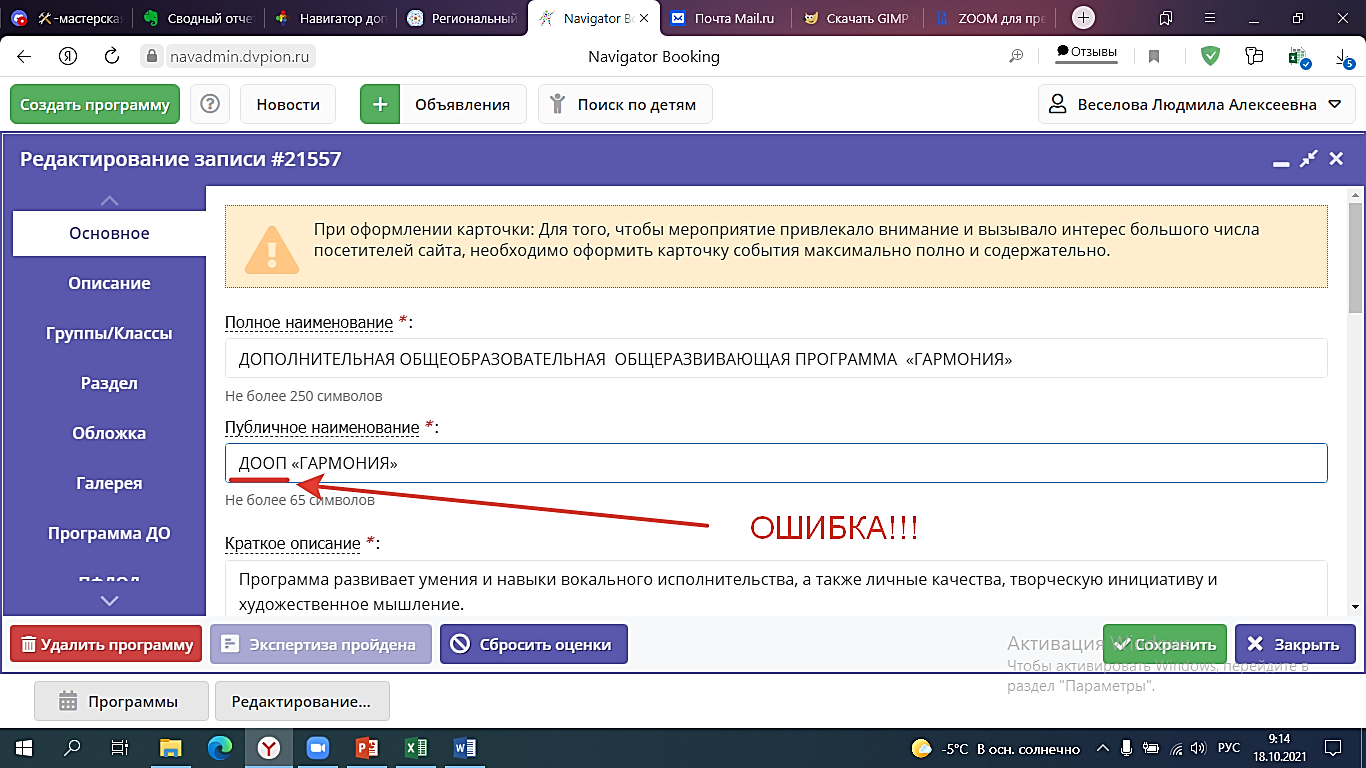 !!! Часто не согласован размер группы и возраст обучающихся во вкладке «ОСНОВНОЕ» и во вкладке «ГРУППЫ».
Н-р: в основной вкладке максимальный размер группы стоит до 15 человек, а в карточке группы от 8 до 20 человек. Такая же проблема и по возрасту обучающихся. Обращаем на это внимание при составлении карточек программ. 
За корректность внесения данных в АИС Навигатор несет организатор, назначенный приказом директора!!!
!!! Часто не согласован размер группы и возраст обучающихся во вкладке «ОСНОВНОЕ» и во вкладке «ГРУППЫ».
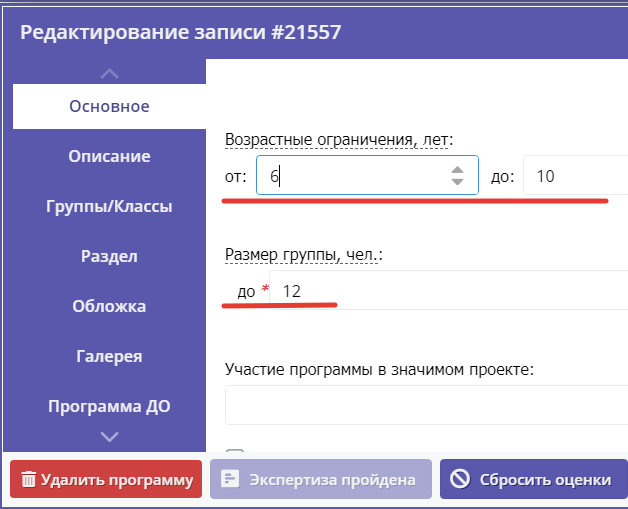 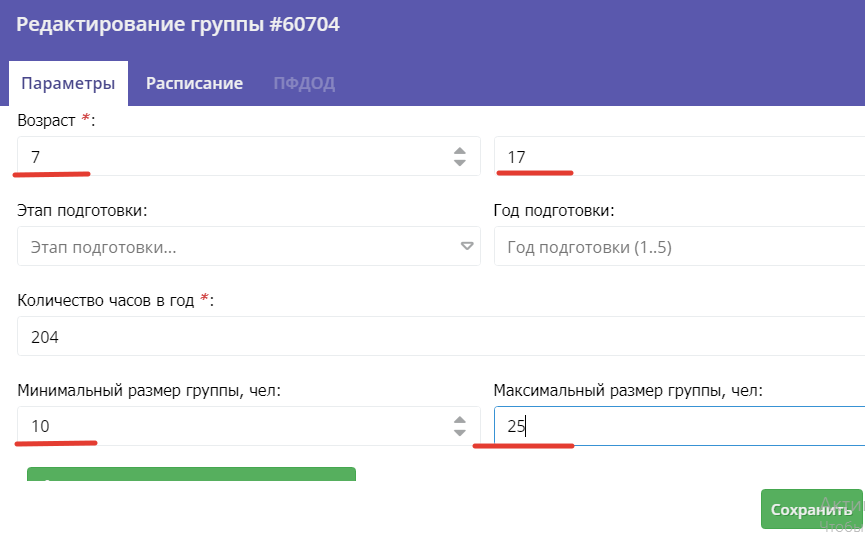 !!! Не загружен PDF файл программы.
Без документа, рассмотренного на заседании педагогического совета и утвержденного директором образовательного учреждения, программа, выставленная в АИС Навигатор не действительна!!!
!!! Не загружен PDF файл программы.
???
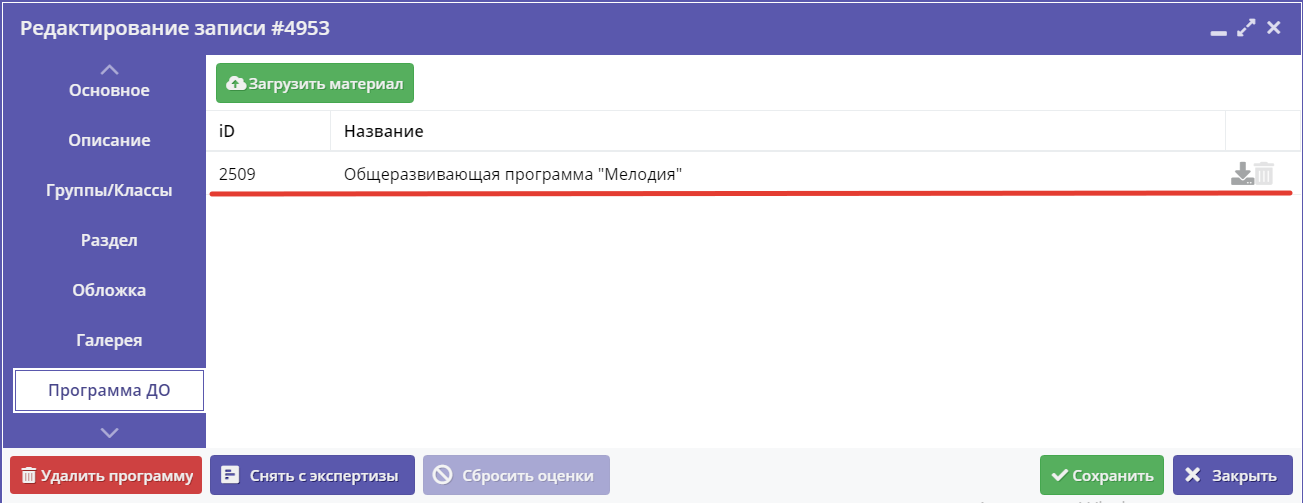 !!! Не применяется форматирование текста в ОПИСАНИИ ПРОГРАММЫ.
Часто карточку заполняют простым копированием текста, по принципу «вырезал-вставил» не обращая внимание на переходы в тексте. При оформлении необходимо использовать маркированный список и нумерованный список, и те инструменты, которые представлены в программе.
!!! Не применяется форматирование текста в ОПИСАНИИ ПРОГРАММЫ.
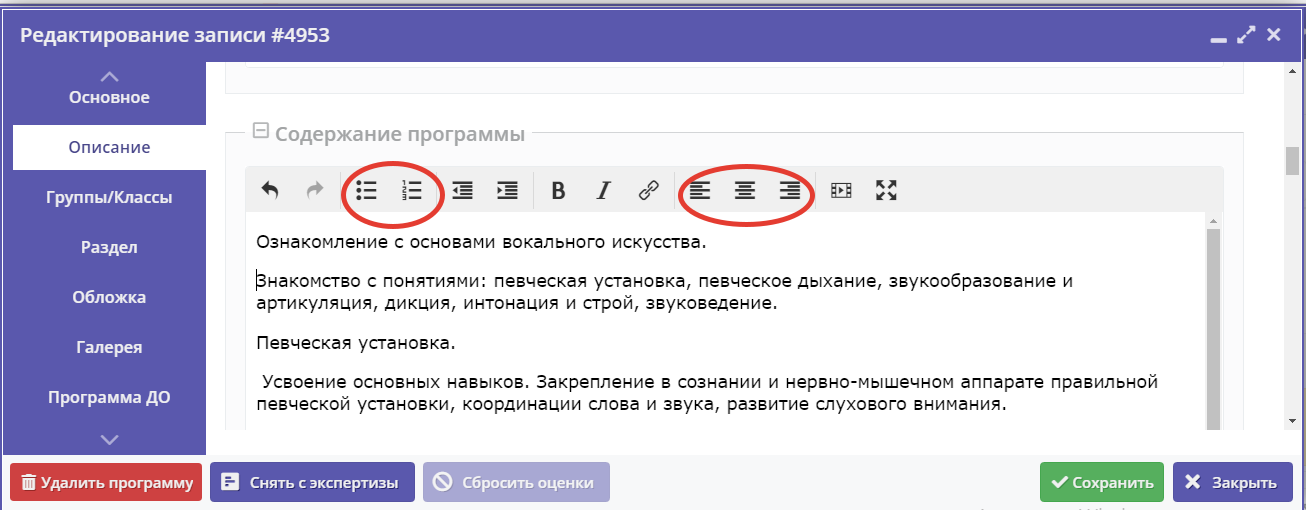 !!! В карточке программы во вкладке «Преподаватели» нет педагога, реализующего программу, либо написаны только ФИО педагога, без должности и квалификации
Пример правильного написания: Гончаров Сергей Иванович, педагог дополнительного образования, высшая квалификационная категория. Дополнительно вы можете написать заслуги педагога. Н-р: участник международного конкурса…., заслуженный …. и т.д.
!!! В карточке программы во вкладке «Преподаватели» нет педагога, реализующего программу, либо написаны только ФИО педагога, без должности и квалификации
!!! Обложка должна быть яркая и запоминающаяся, никаких фотографий уроков.
Все интересные фотографии уроков, детей загружаем во вкладку «ГАЛЕРЕЯ».
!!! Не правильно выставлена галочка при приеме заявок в карточках групп
При переходе на новый учебный год часто ставят галочку «Прием заявок на следующий год», тем самым ваши заявки уходят на 22/23 учебный год. Необходимо ставить галочку в окошке «Заявки на текущий год», тогда ваши заявки будут правильно сформированы на 21/22 учебный год и вам их не придется искать.
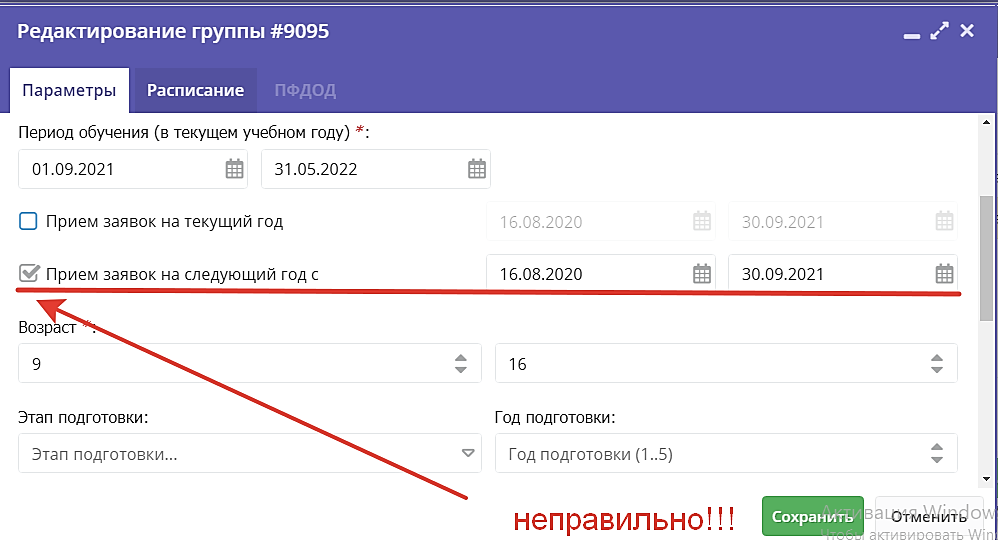 !!! Не правильно выставлена галочка при приеме заявок в карточках групп
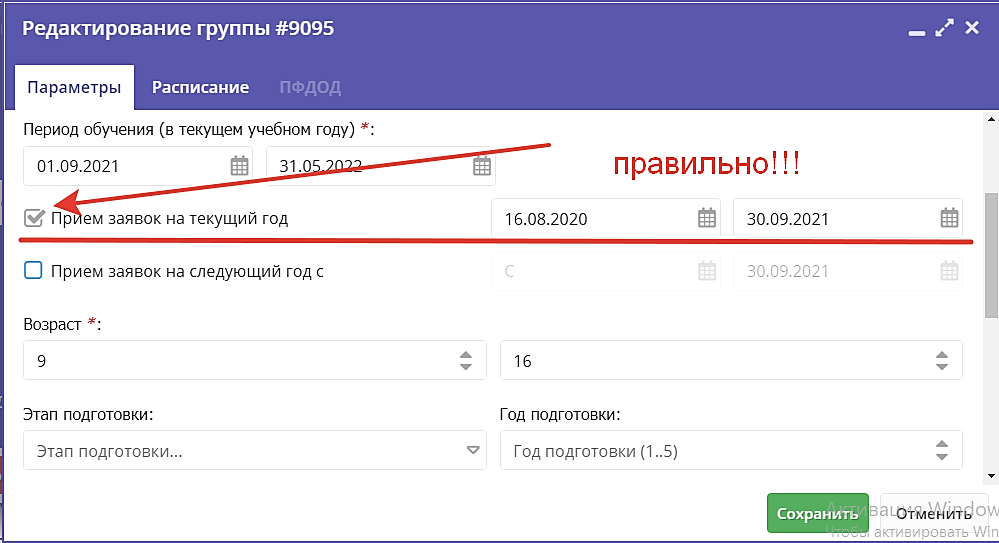 !!! Все ошибки необходимо устранить 
в срок до 28 октября 2021 года, 
далее будет проведена ревизия методистом МОЦ и программы, не соответствующие требованиям будут возвращены на доработку.
Методическая среда
с 10:00 до 12:00
с 14:00 до 16:00

Индивидуальные консультации с организаторами 
АИС Навигатор 
по предварительной записи